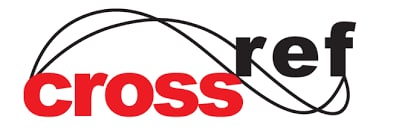 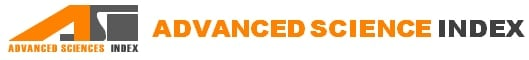 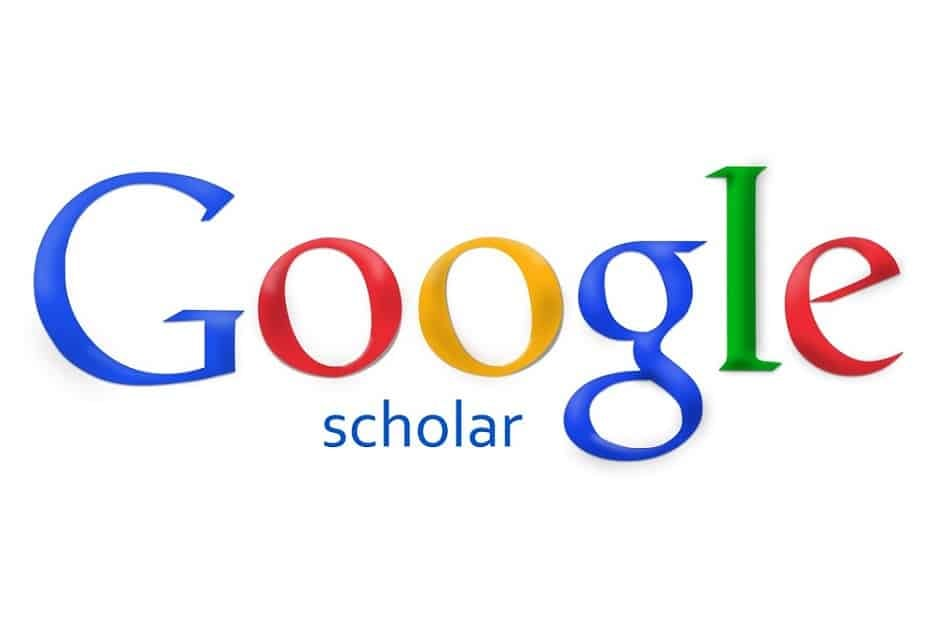 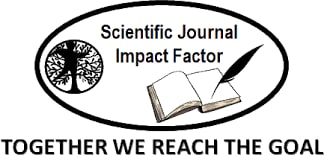 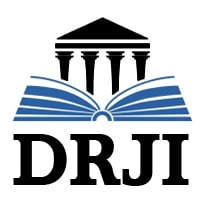 CERTIFICATE
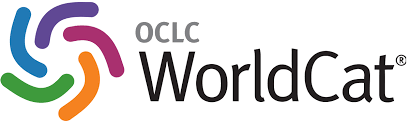 of achievement
THIS CERTIFICATE IS PROUDLY PRESENTED FOR HONORABLE ACHIEVEMENT TO
Rakhmatova Z.M.
7,854
We are congratulating you for the successfully published your 
research submission titled
 THEME:  “INTRODUCING COMPETITIVE VIEWS OF FOREIGN LANGUAGE EDUCATION IN HIGHER EDUCATION INSTITUTIONS”
JOURNAL INDIA , Volume 11, Issue 02, 2024
SJIF 2019: 5.222 2020: 5.552 2021: 5.637 2022:5.479 2023:6.563
20.02.2024
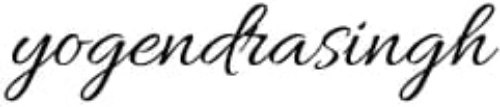 DATE
JOURNAL HEAD
INTERNATIONAL MULTIDISCIPLINARY JOURNAL FOR RESEARCH & DEVELOPMENT